ENQUETE 2016
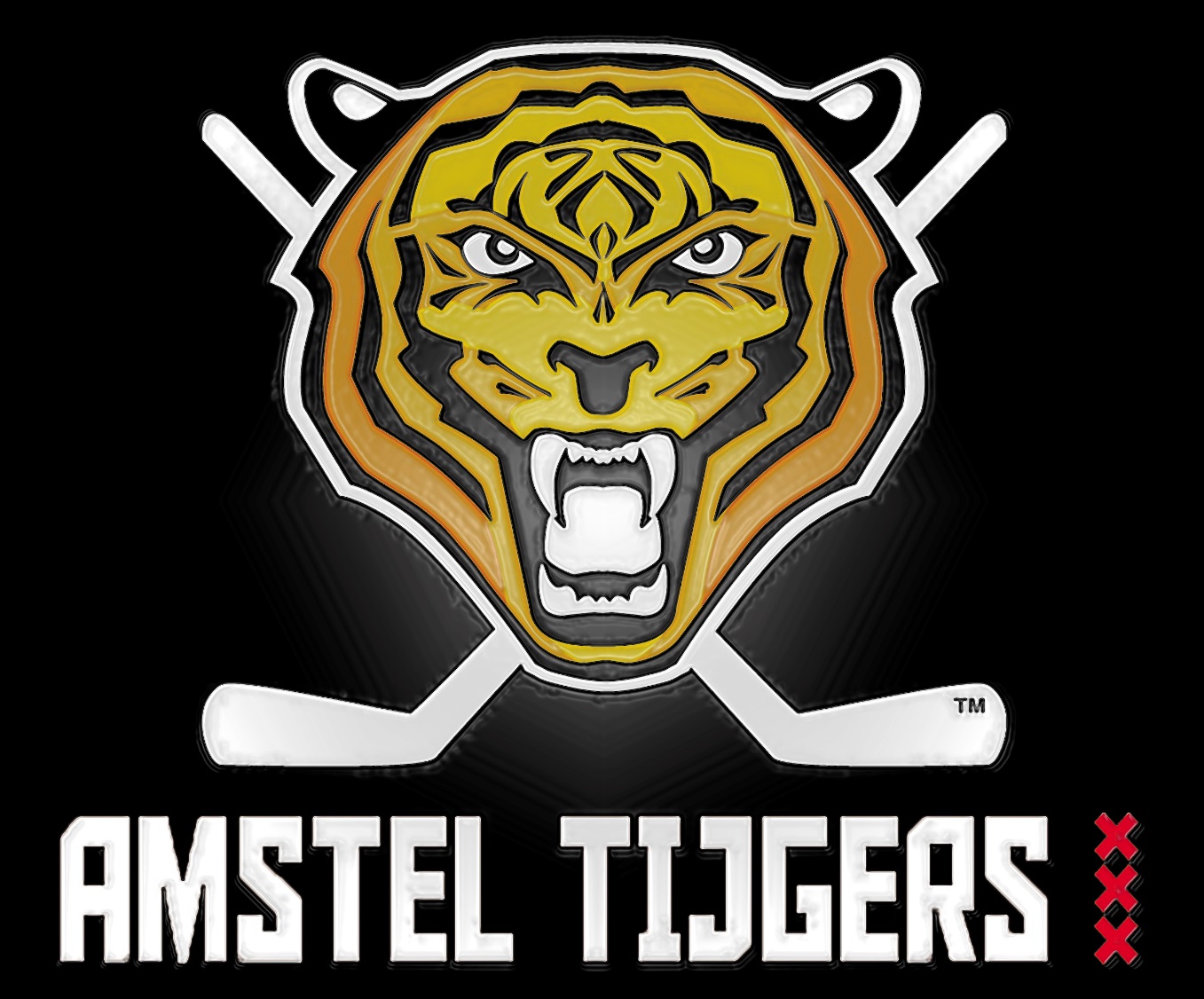 1
Enquête onder ouders/spelers
Doel om na een enorme groei in het ledenaantal te weten wat er onder de leden leeft
Enquête onder ouders U8/U10/U12/U14/U17/Toekomstteam/Tijgers Fun
en/of spelers (U14, U17, Toekomstteam, 1e Team, Tijgers Fun)
   vragen over kosten/bestuur/tc bij spelers alleen aan Toekomstteam + 1e Team
Niet naar seniorenteams, omdat zij minder te maken hebben met ledengroei
Onderwerpen : team, coach, teamleider, trainingen, trainingsprogramma, vereniging, bestuur, tc, trainingen volgend jaar, lid blijven.
Type vragen:
Rapportcijfers
Stellingen
Open vragen
Hoge respons:
Ouders: Bij 7 vd 9 teams heeft de helft of meer de enquête ingevuld
Spelers: Bij 4 vd 5 teams heeft meer dan de helft de enquête ingevuld
Zeer uitgebreide antwoorden op de open vragen
2
Tevredenheid Team
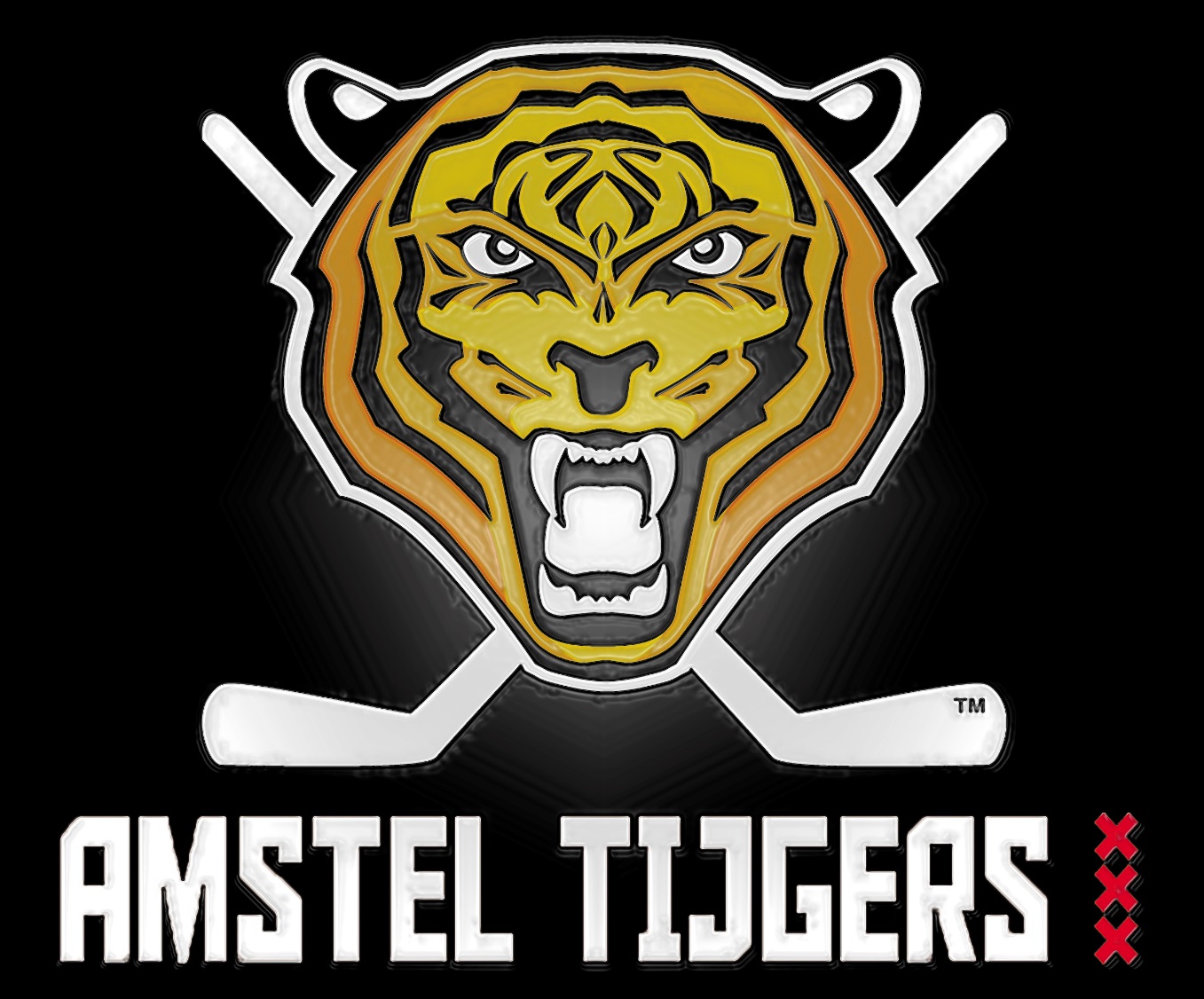 3
Tevredenheid Team
Gemiddeld:  7,3 (ouders)  /  7,0 (spelers)
Voor de ouders is onderlinge sfeer meest van invloed, gevolgd door prestaties en teamindeling
Voor de spelers is teamindeling veruit het belangrijkst, gevolgd door sfeer ouders en prestaties
4
Coach
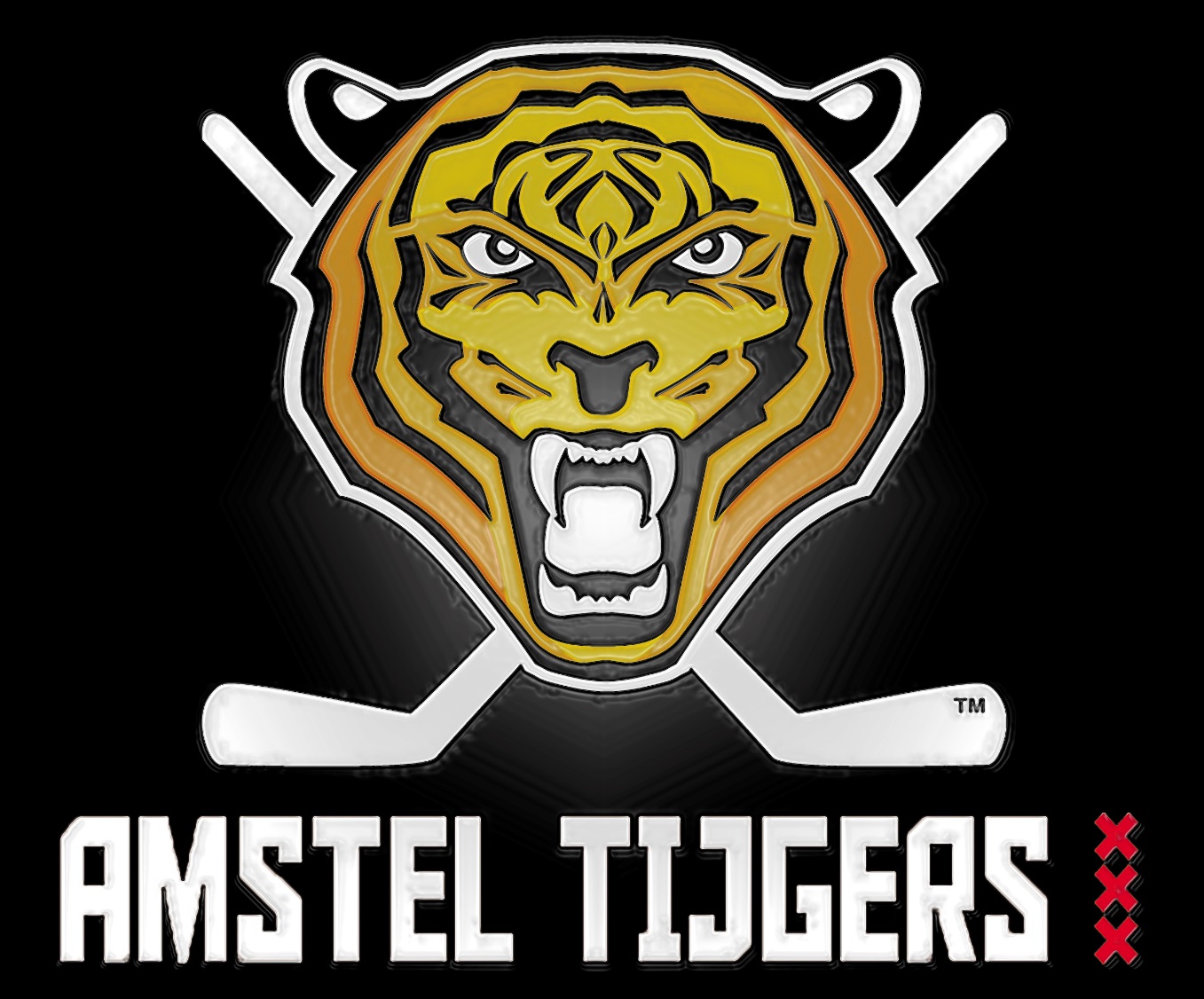 5
Ouders – Tevredenheid Coach
Relatief belangrijk voor tevredenheid coach
Meest belangrijk voor ouders: Duidelijke aanwijzingen, Beste uit spelers, Plezier, Individuele feedback
Minst belangrijk voor ouders: Vooral winnen en evenveel ijstijd
6
Spelers – Tevredenheid Coach
Relatief belangrijk voor Tevredenheid Coach
Meest belangrijk: Beste uit spelers, Duidelijke aanwijzingen, Uitleg aanpak wedstrijden, Plezier
Minst belangrijk: Evenveel ijstijd, Vooral winnen
Opvallend: Spelers vinden Uitleg aanpak wedstrijden veel belangrijker dan ouders
7
Teamleider
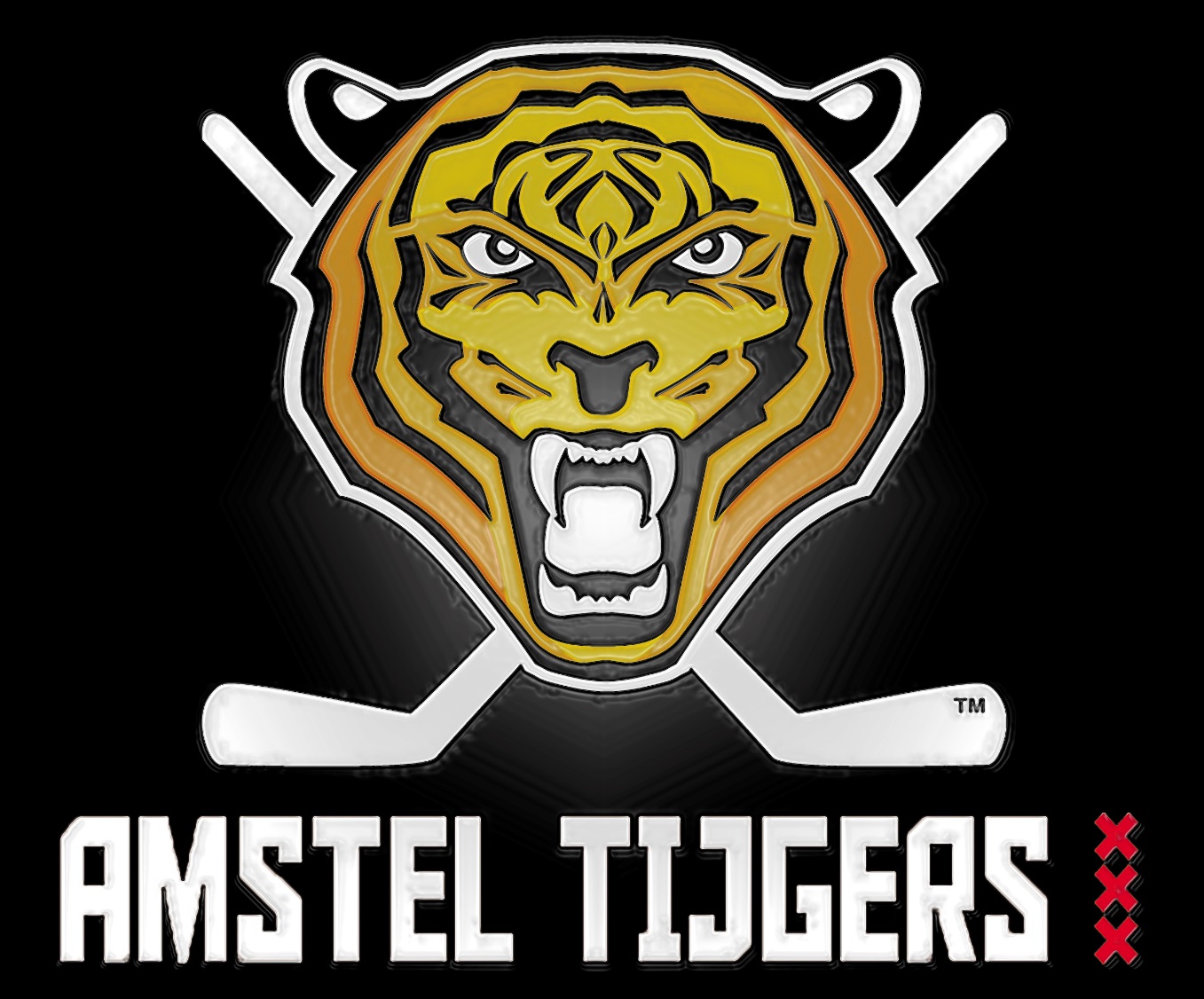 8
Ouders en Spelers – Teamleider
Spelers uit hogere teams willen ook op de hoogte gebracht worden van wedstijden en toernooien
Teamleiders hebben behoefte aan een handleiding voor hun taken


		Ouders					Spelers
9
Trainingen
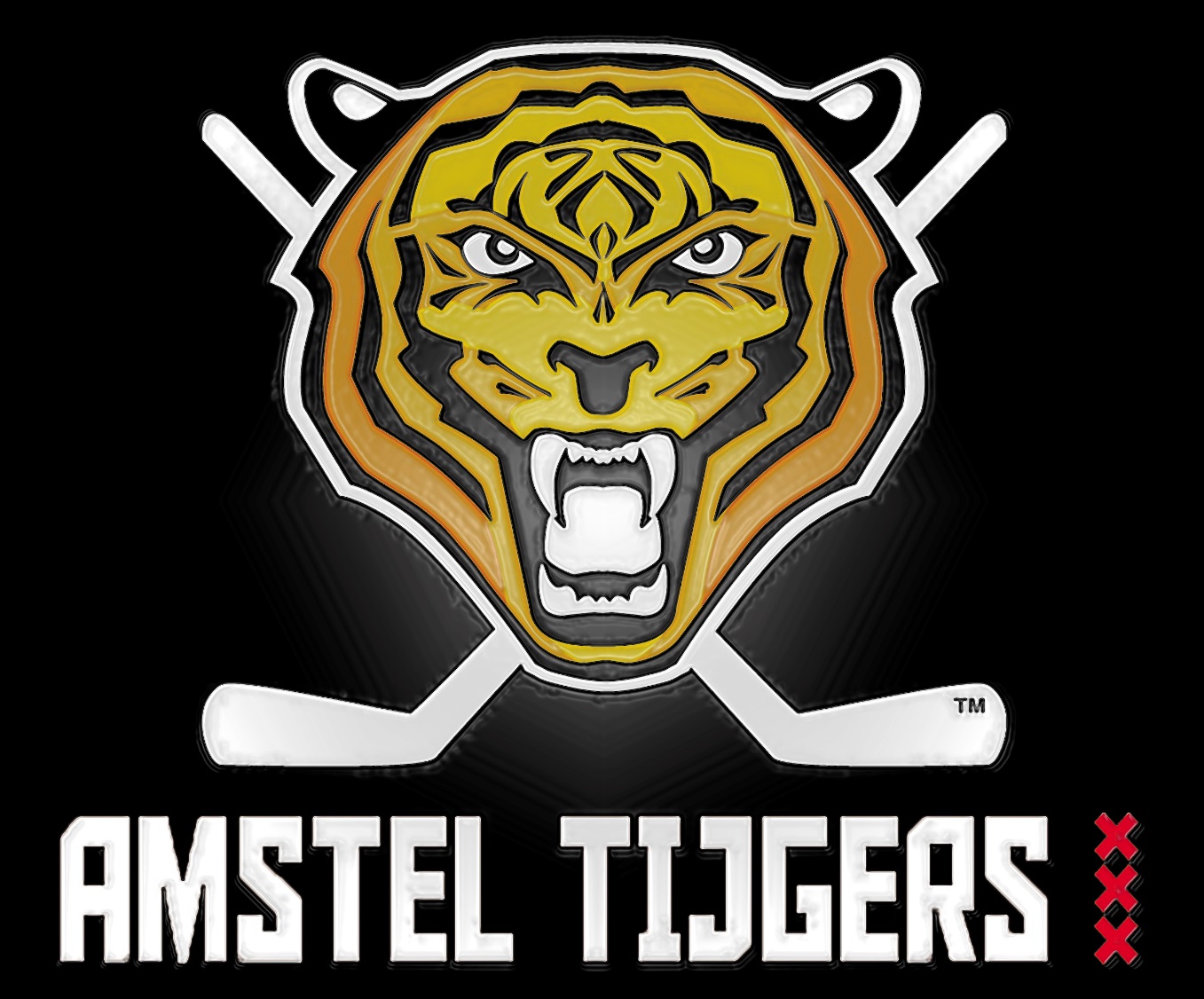 10
Ouders - Trainingen
7,1
Binnentraining relatief lagere tevredenheid
Teams die alleen binnen trainen zijn de hogere teams (2e jaars U17 t/m Toekomstteam)
Ouders waarvan kinderen zowel buiten als binnen trainen
Ouders waarvan kinderen alleen binnen trainen
5,7
11
Spelers – Trainingen
Binnentraining lagere tevredenheid
Goalietraining wordt door spelers hoger beoordeeld dan door ouders
Spelers zijn gemiddeld meer tevreden over de trainingen dan de ouders
12
Ouders – Trainingen
Ouders vinden vooral het aantal trainingen, de trainers en de trainingstijden goed
Ze vinden dat er veel last is van grote groepen en het niveauverschil
mee oneens                                                                                			                 mee eens
13
Spelers – Trainingen
Vergeleken met ouders hebben spelers meer last van niveauverschillen en grote groepen
Maar ze vinden ook meer dat ze  individuele feedback krijgen en evenveel aanwijzingen
Spelers zijn het minst positief over hoger mee mogen trainen
Spelers zijn minder positief over de trainers dan de ouders
14
mee oneens      		       mee eens
Trainingsprogramma
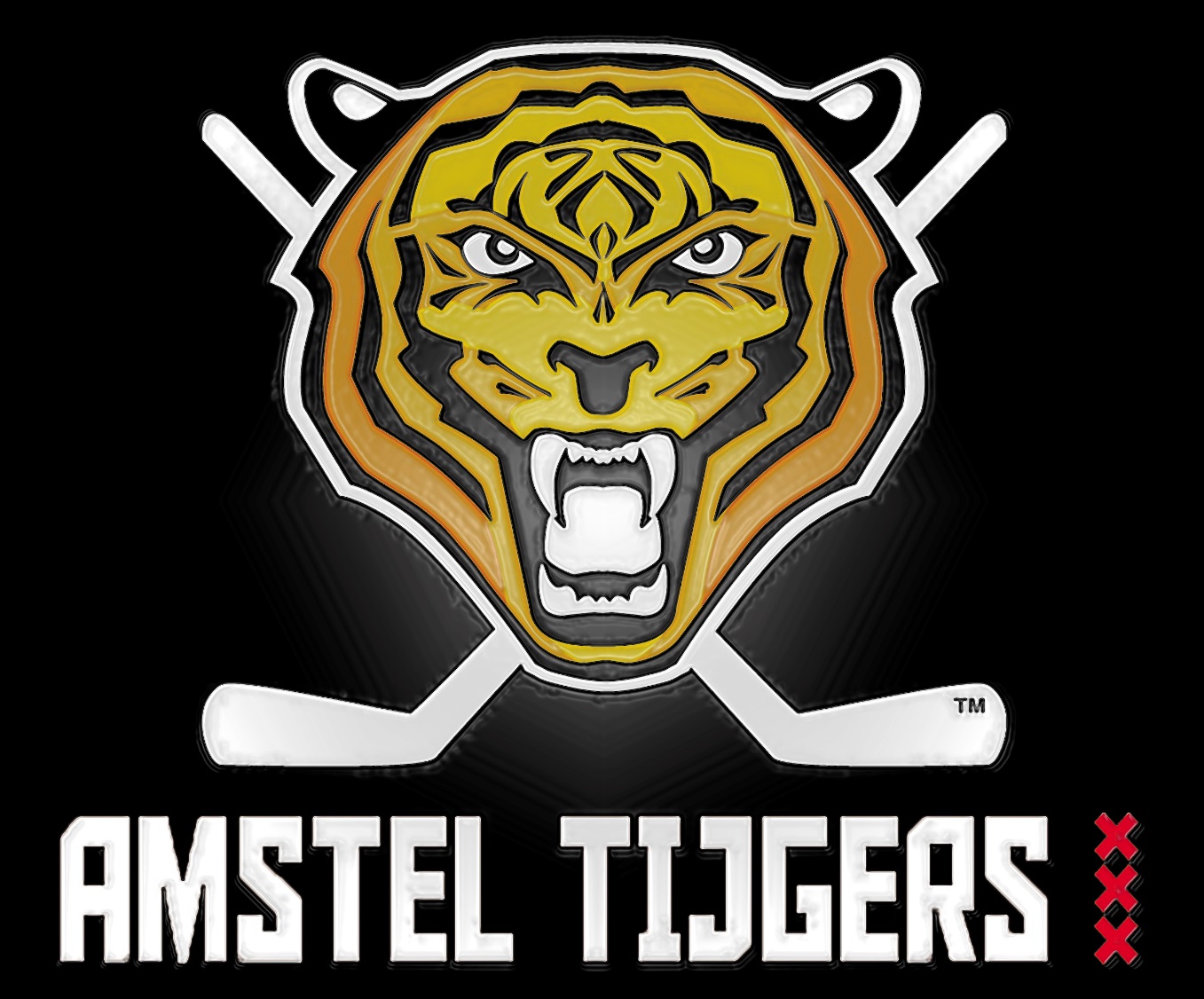 15
Ouders – Trainingsprogramma
Voldoende aandacht:
Schaatsen 81%
Stickhandeling 68%
Passen 46%
Behendigheidstraining 39%
Samenspel 36%
Sportiviteit 36%

Mist:
Checken 51%
Schieten 46%
Positiespel 44%
PenaltyKill 42%
Powerplay 42%
Krachttraining 38%
Spelinzicht 38%
FaceOff	 36%
Samenspel 33%
16
Spelers – Trainingsprogramma
Voldoende aandacht:
Stickhandeling 71%
Passen 71%
Offence 67%
Schaatsen 63%
Samenspel 60%
Defence 50%
Positiespel 45%
Schieten 45%

Mist:
Powerplay 76%
PenaltyKill 74%
Forecheck 57%
FaceOff 57%
Checken 55%
Backcheck 50%
Krachttraining 45%
Positiespel 43%
17
Spelers – Voldoende Trainingsprogramma
18
Spelers – Mist in Trainingsprogramma
19
Vereniging
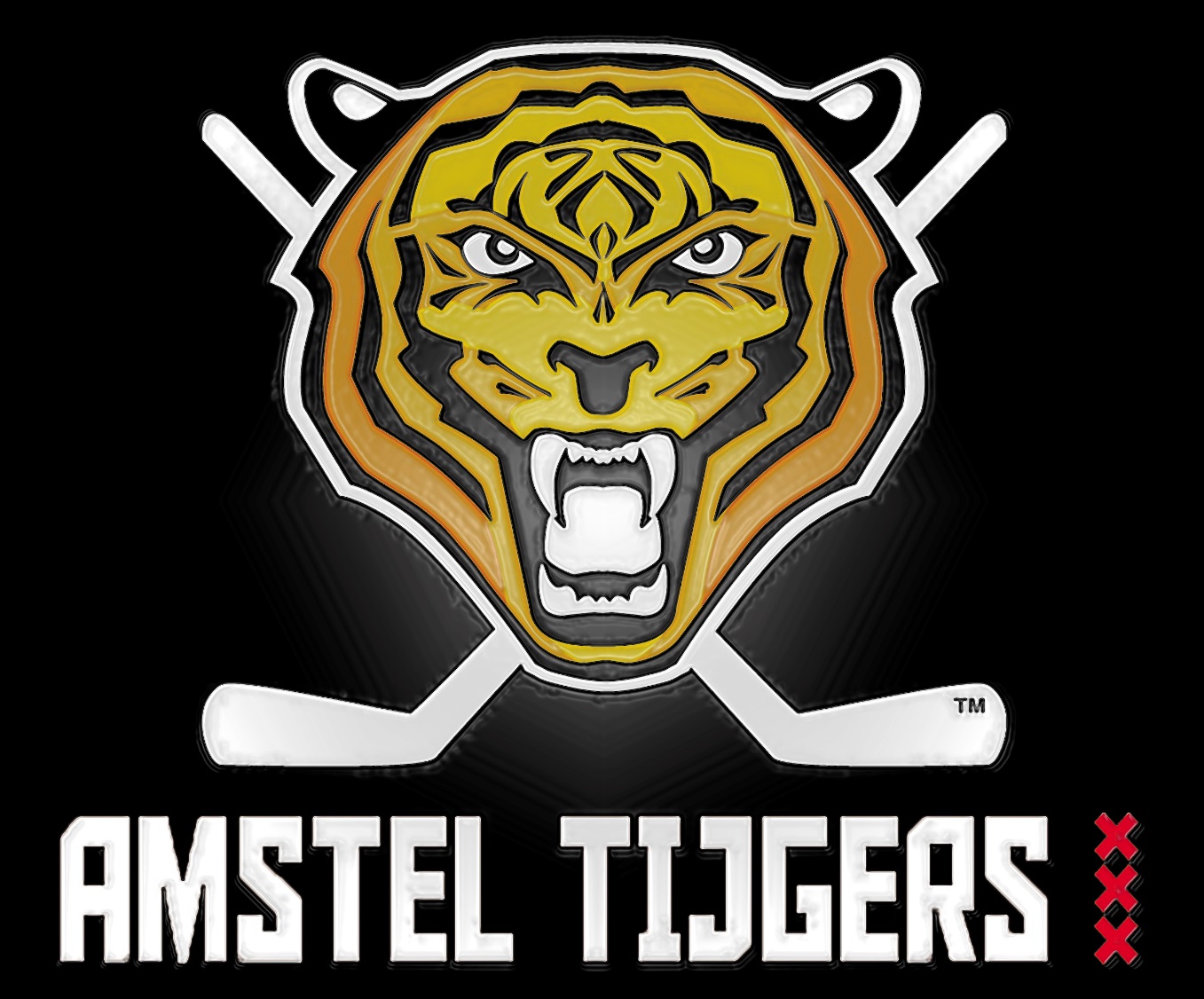 20
Ouders – Tevredenheid Vereniging
Gemiddeld: 6,8
88% geeft de vereniging een (ruime) voldoende
21
Spelers – Tevredenheid Vereniging
Gemiddeld: 7,2
90% geeft de vereniging een (ruime) voldoende
Spelers iets tevredener dan ouders
22
Ouders – Imago Vereniging
Ouders vinden de Amstel Tijgers een veilige, plezierige, sportieve en respectvolle vereniging
Ouders vinden de Amstel Tijgers ook voorspelbaar, ondoorzichtig, ongeorganiseerd en individueel
onveilig
vervelend
onsportief
onbeschoft
onbetrouwbaar
saai
ongezellig
onverschillig
recreatief
gesloten
zwak
individueel
ongeorganiseerd
ongeconcentreerd
eentonig
ondoorzichtig
voorspelbaar
23
Spelers – Imago Vereniging
Spelers vinden de Amstel Tijgers vooral toegankelijk, sportief, veilig, gezellig, plezierig en saamhorig
Spelers vinden de Amstel Tijgers ook ondoorzichtig, voorspelbaar, recreatief en individueel
gesloten
onsportief
onveilig
ongezellig
individueel
vervelend
onbeschoft
zwak
onbetrouwbaar
onverschillig
ongeconcentreerd
eentonig
recreatief
ongeorganiseerd
saai
voorspelbaar
ondoorzichtig
24
Kosten + Organisatie
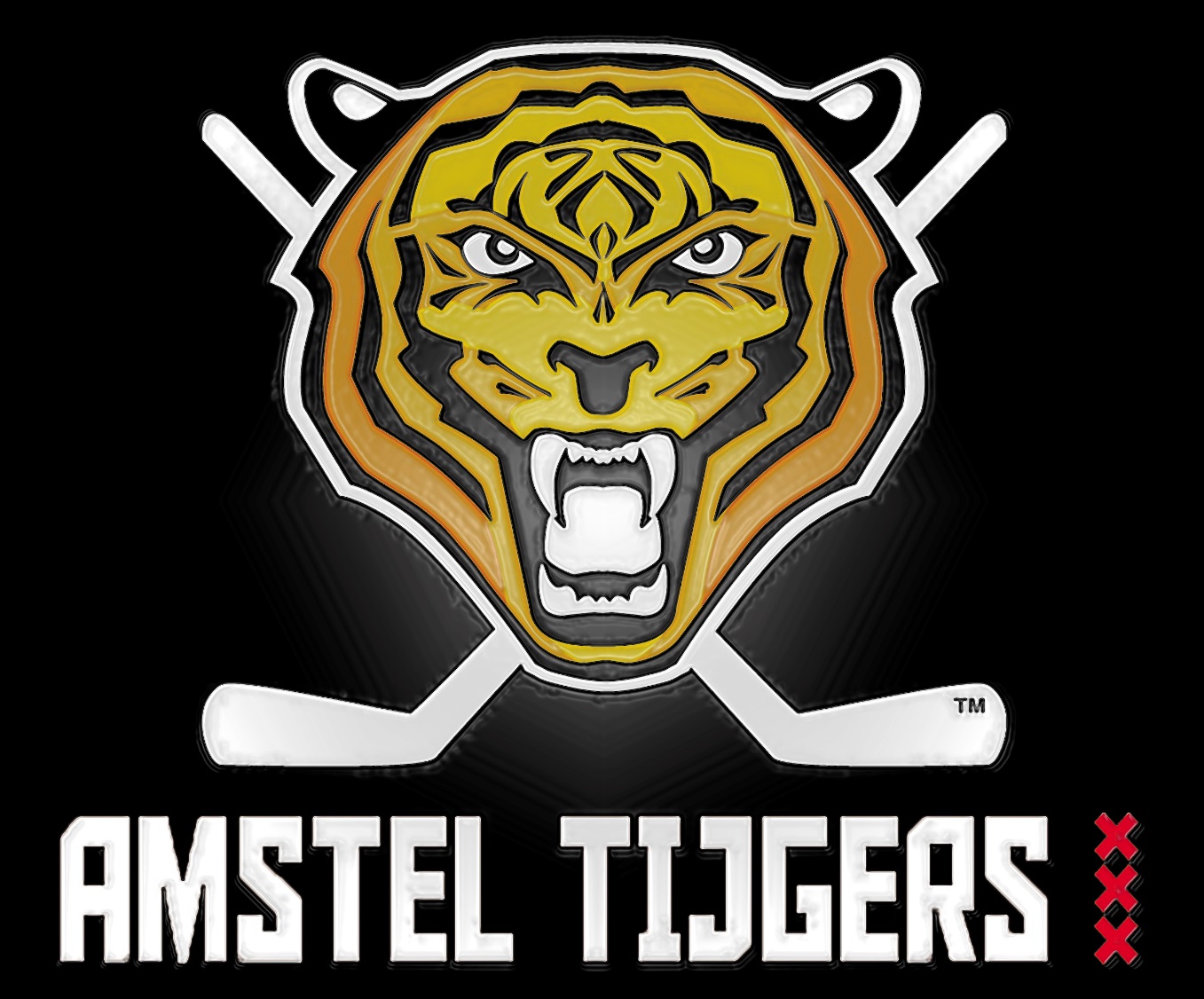 25
Ouders – Kosten
Vervoer is relatief makkelijker te bekostigen
26
Spelers – Kosten
Alleen gevraagd aan en ingevuld door spelers van Toekomstteam en 1e Team
Kosten voor vervoer is makkelijker dan lidmaatschap en uitrusting
27
Ouders – Organisatie
28
Spelers – Organisatie
Alleen gevraagd aan en ingevuld door spelers van Toekomstteam en 1e Team
Vervoer is makkelijker te organiseren dan betalingsregeling of club van 100 sponsoren
29
Bestuur
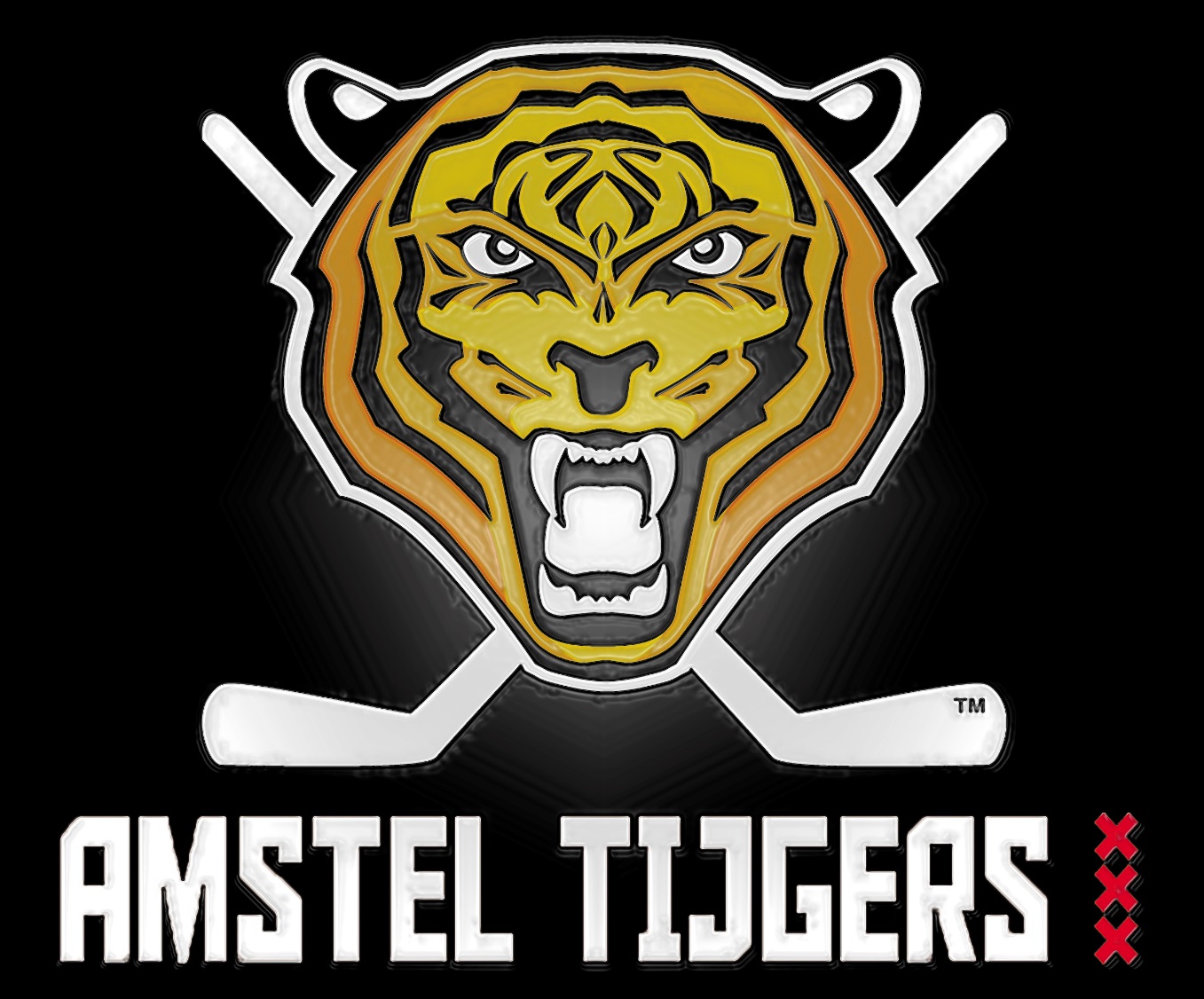 30
Ouders – Bestuur
Tevreden over Bestuur in het algemeen en over Bestuur aanspreken
Beslissingen transparant kan beter
Ook communicatie -beslissingen en doelstellingen-  en daadkracht kunnen  beter
31
Spelers – Bestuur
Alleen gevraagd aan en ingevuld door spelers van Toekomstteam en 1e Team
Minst tevreden over klachten behandeling, transparante beslissingen en heldere communicatie over doelstellingen
32
Technische Commissie
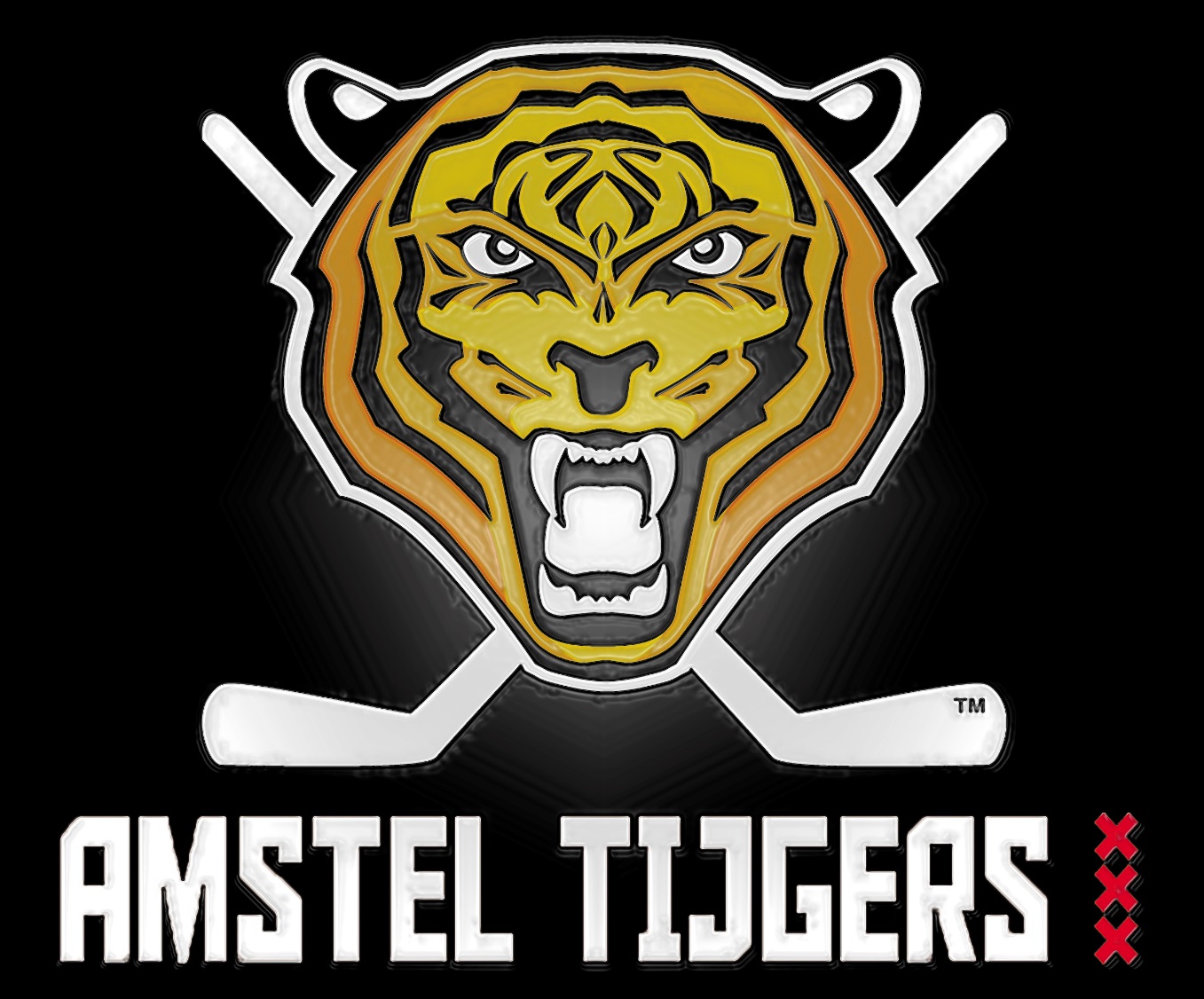 33
Ouders – Technische Commissie
Communicatie -beslissingen en doelstellingen- en transparante beslissingen kan beter
34
Spelers – Technische Commissie
Alleen gevraagd aan en ingevuld door spelers van Toekomstteam en 1e Team
Vooral neutrale mening over de Technische Commissie
Bijna geen mee eens/helemaal mee eens
35
Organisatie Trainingen Volgend Seizoen
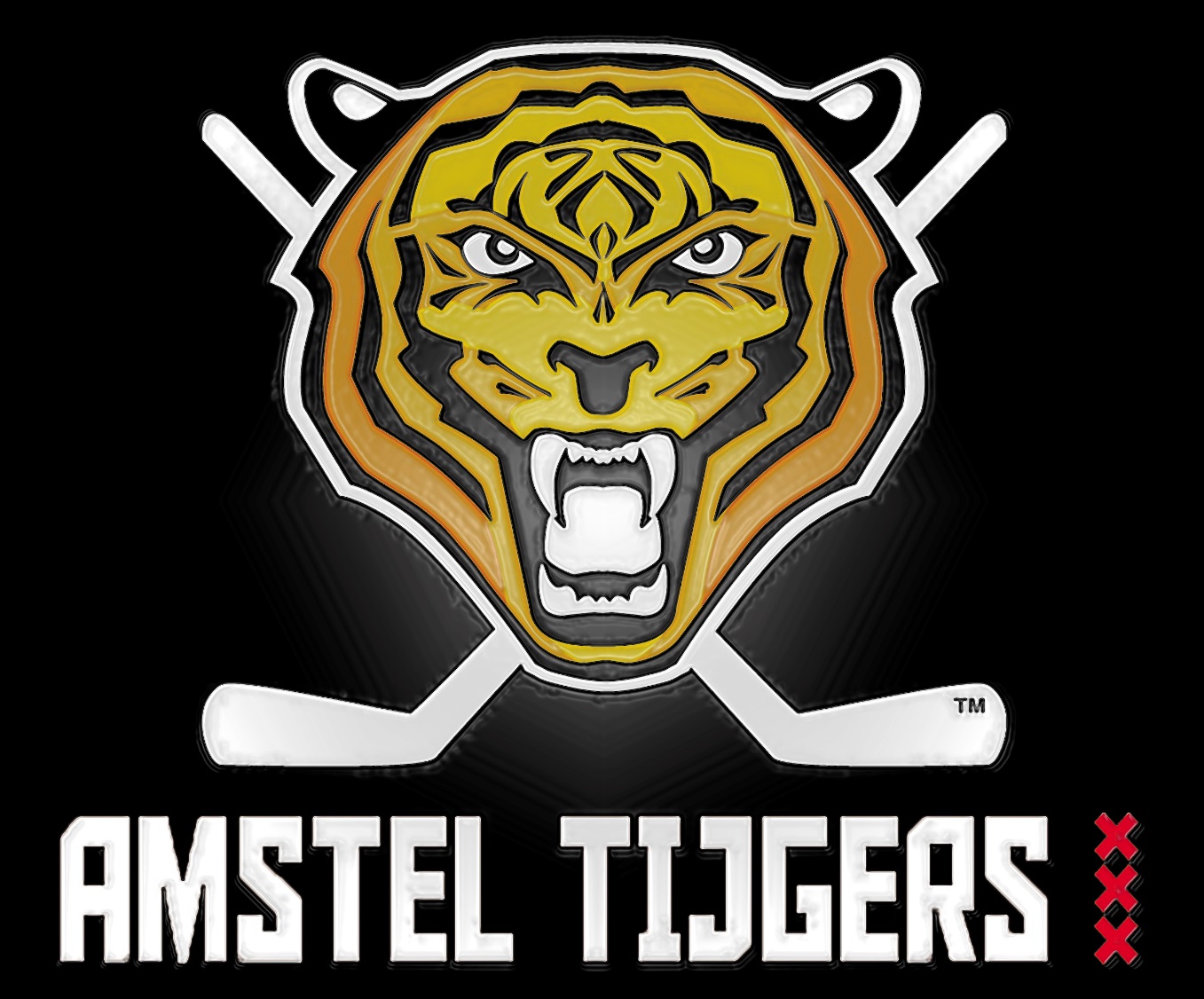 36
Ouders – Organisatie Trainingen
Stationnetjes meest populair
Kortere trainingen minst populair
37
Spelers – Organisatie Trainingen
Spelers zijn iets minder tevreden over trainingen dan ouders
Ochtendijs en Stationnetjes meest populair
Minder trainingen en kortere trainingen minst populair
38
Lid Blijven ?
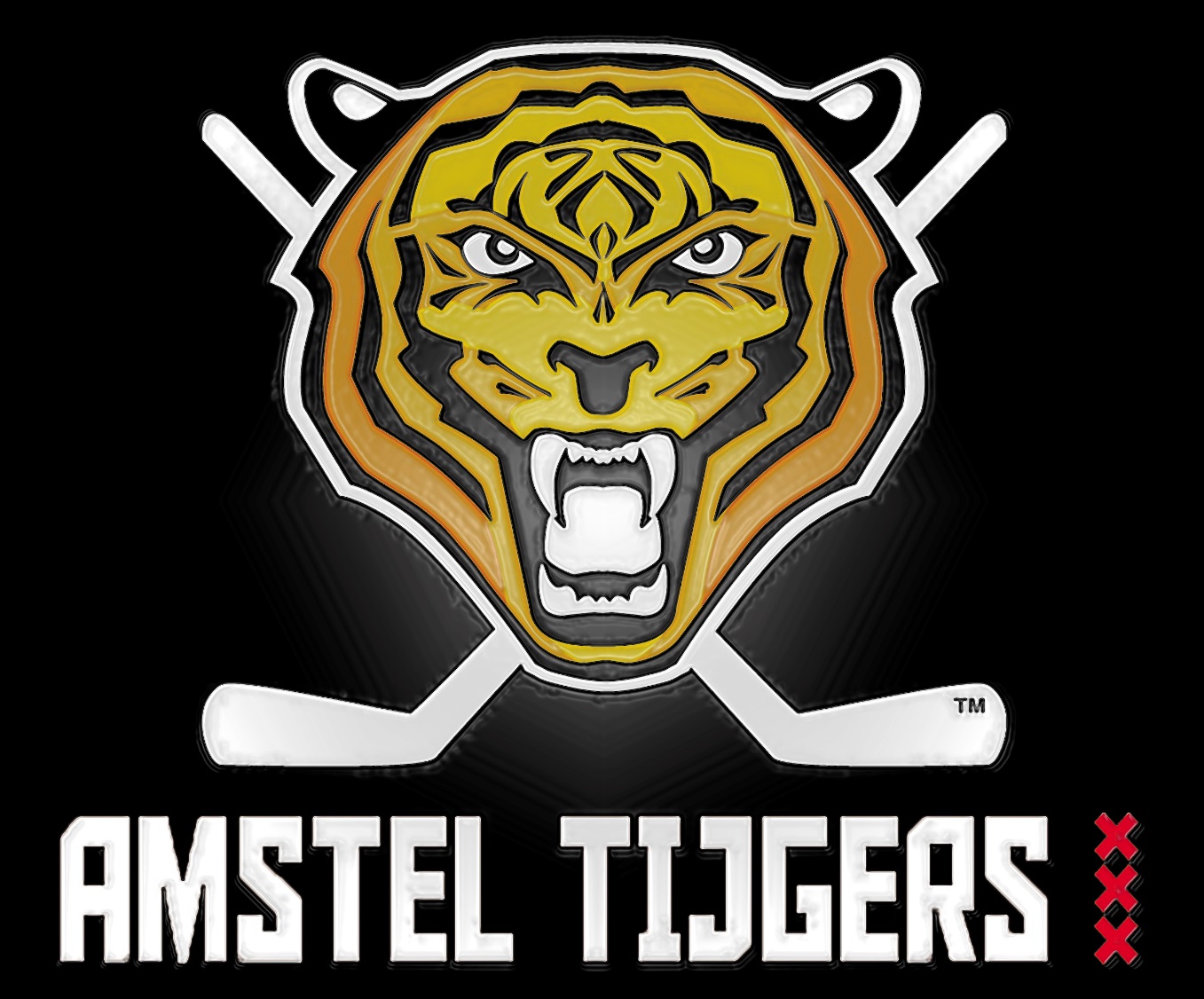 39
Ouders – Lid Blijven
Merendeel blijft wel, 70% zekerheid
Redenen om niet te blijven:
Te grote teams
Kwaliteit van trainingen
Spelen om te winnen
Weinig ijstijd/Kinderen op de bank
Situatie Toekomstteam
Geen gemengde trainingen met pro 

Redenen om te blijven:
Plezier in de sport
Samenspelen met vrienden / medespelers
Leuk team, maar niet te groot worden
Trainingen/Trainers/coach
Leuke vereniging/beste club
Ouders onderling
Weinig andere alternatieven
40
Spelers – Lid Blijven
Redenen om niet te blijven:
Niet spelen in een team met 15+ spelers
Coaching en trainingen
Wil een goed team
Geen uitzicht op U-team
Financieel

Afhankelijk van:
Ik wil weten wie coach wordt
Afhankelijk van de richting waarin het bestuur en de ambities van het team gaan
Wil graag spelen voor resultaat

Redenen om te blijven:
Leukste sport
Het team
Gezellig
Goede trainingen
Leuke club
Bereikbaarheid
Mijn vrienden
55 % blijft zeker, 35 % waarschijnlijk
Grote teams is de grootste zorg
41
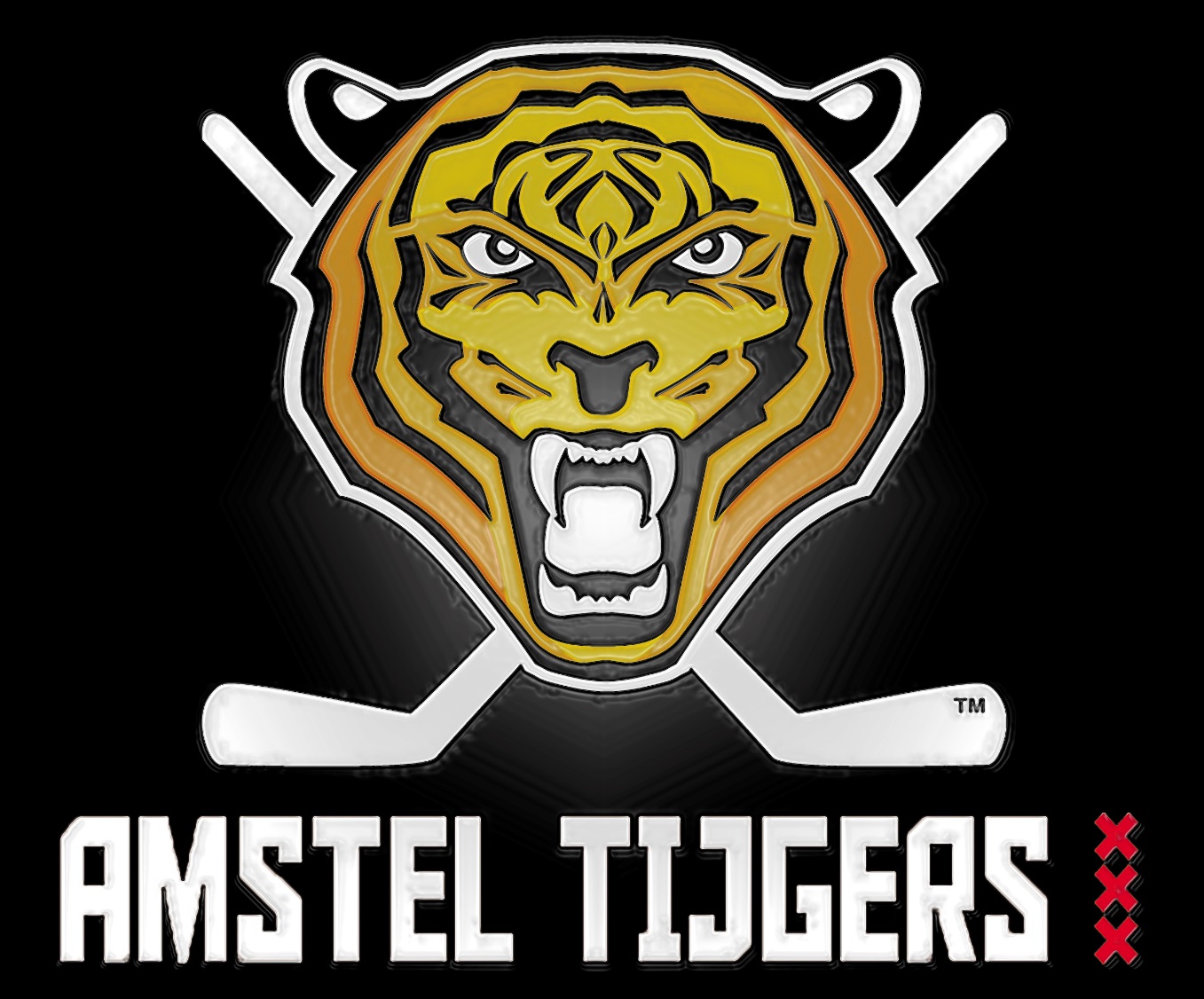 ENQUETE 2016
42